Winfo I: Anwendungssysteme
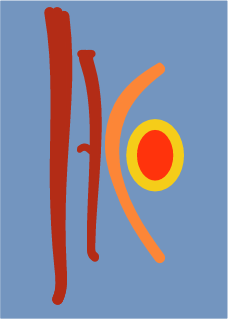 JProf. Dr. Gunnar Stevens
Human Computer InteractionUniversity of Siegen
gunnar.stevens@uni-siegen.de
Leitfragen
2
Wie können Anwendungssysteme kategorisiert werden?
 In welchen Bereichen eines Unternehmens werden Anwendungssysteme eingesetzt?
Ideen?
3
Kategorien
Einsatzorte
Bereiche im Unternehmen
Untergrenzen
Technische Inrafstruktur/Aufbau
Text durch Klicken hinzufügen
Agenda
4
Organisationen
Aufbauorganisation
Ablauforganisation
Prozess- und Netzwerkorganisation
Anwendungssysteme
Klassifikation nach Funktionsbereichen und Zielgruppen
Klassifikation nach Wertschöpfungskette
Klassifikation nach Herstellungsart
Von der Anwendung zur Technik
Organisations- theoretischer Ansatz
Organisation
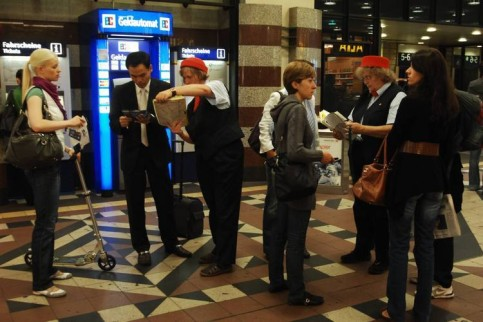 6
Gestalterische Perspektive
Das Unternehmen wird organisiert
Tätigkeit des Gestaltens steht dabei im Vordergrund.
Struktur orientierte Perspektive
Das Unternehmen hat eine (bewusst geschaffene) Organisation (Aufbau- und Ablauforganisation)
Organisation besitzt eine Ordnungsfunktion und dient als Instrument zum Erreichen der Unternehmensziele.
Verhaltensorientierte Perspektive
Das Unternehmen ist eine Organisation.
Organisation ist ein Geflecht von Handlungen, Ressourcen und Motivationen, die sich im Laufe der Zeit herausgebildet haben.
(siehe auch: Rolf, 1998, 67ff; Schoder et al. 2010, 82 ff.)
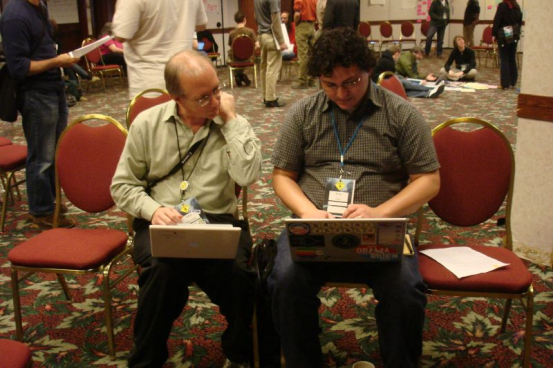 Neben den formalen Strukturen (z.B. Berichtswege, Stellenbeschreibung) einer Organisation bilden sich in der betrieblichen Praxis auch informale Strukturen heraus.
Diese existieren neben (komplementär) und/oder ersetzen (substituierend) formale Regelungen.
Ursachen: Situiertheit menschlichen Handelns, bei der formale Regelungen als Ressourcen der vorhandenen Aufgaben dienen.
Aufbauorganisation (Kosiol, 1973 nach Rolf, 1998)
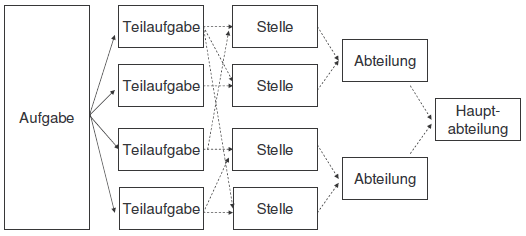 7
Die Aufbauorganisation stellt die Struktur von Unternehmen dar 
Gliederung des Unternehmens in aufgabenteilige Einheiten 
Regelt deren Koordination untereinander
Analyse-Synthese Konzept
Zerlegung in atomare Teilaufgaben
Verrichtungsprinzip
Objektprinzip
Zusammenpacken von Stellen
Prinzip des Analyse-Synthese Konzepts
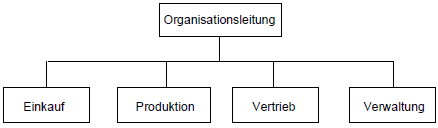 Beispiel für eine Verrichtungsorganisation
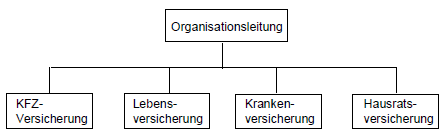 Beispiel für eine Objektorganisation
Beispiel: Stab-Linien-Organisation
Beispiel: Matrixorganisation
Projekt A
Projekt B
Tätigkeitsgruppen / -merkmale*
10
* nach: Szyperski, N.: Analyse der Merkmale und Formen der Büroarbeit, in: Bürowirtschaftliche Forschung. Hrsg. von E. Kosiol, Berlin 1961, S. 75-131
Unterteilung nach Bereichen und Management-Ebenen
11
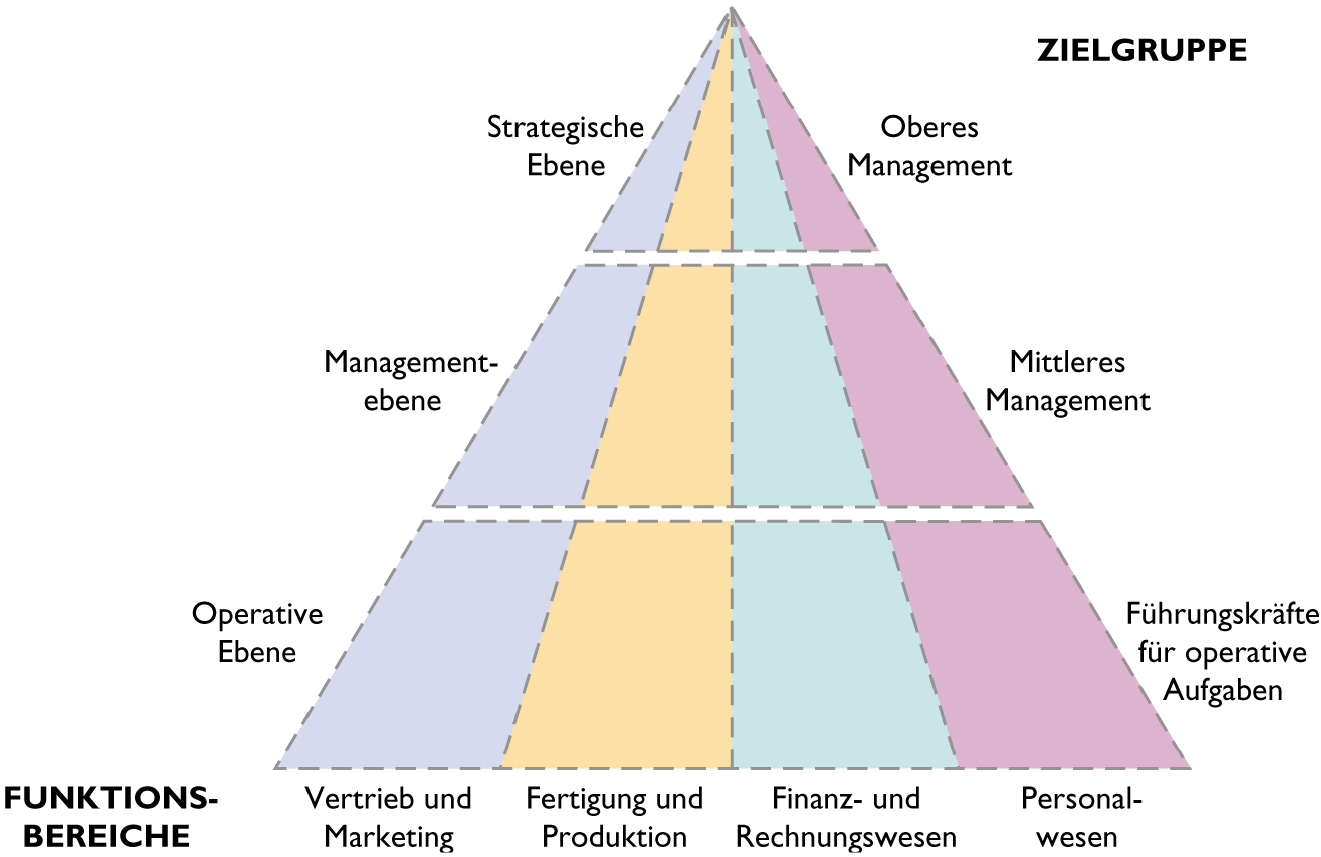 Quelle: Laudon et al. 2010, 433
Ablauforganisation
12
Kosiol, 1962: Ein Prozess/Ablauf ist eine Ordnung von Ereignissen mit der Zeit als Ordnungskriterium.
Kosiol, 1973: Eine Ablauforganisation ist die zeitlich-räumliche Strukturierung der zur Aufgabenerfüllung erforderlichen Arbeitsprozesse.
Hammer/Champy, 1995 (Business Engineering, Campus): 
Ein Prozess ist ein Bündel von Aktivitäten zur Aufgabenerledigung. 
Eine Prozesskette ist eine Aneinanderreihung von Prozessen. Teilprozesse werden als Subprozesse bezeichnet.
Beispiel einer Ablaufanalyse durch schrittweise Verfeinern
Ablauforganisation
13
Ziele
Vorhandene Kapazitäten optimal nutzen
Bearbeitungszeiten minimieren
Bearbeitungs- und Durchlaufkosten minimieren
Arbeitsplätze human gestalten
Aufgaben
Zuordnung des Arbeitsinhaltes
Bestimmung der Arbeitszeit
Zeitfolge der einzelnen Teilaufgaben 
Zeitdauer der einzelnen Teilaufgaben
Festlegung des Anfangs- und Endzeitpunkt
Räumliche Anordnung um kurze Transportwege
Arbeitszuordnung
Einzel-/ Gruppen bzw. Rollenzuordnung
Zusammenhang Aufgaben und Ablauforganisation
14
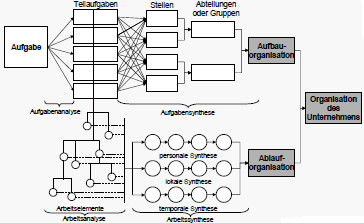 Prozessorientierte Organisation
Die prozessorientierte Entwicklung in der Organisations-lehre ist bestimmt durch:
Konzentration auf Hauptaufgaben (Kernprozesse)
dynamisches Prozessdenken vs. statisches Problemlösen
Organisationsverbesserung (kontinuierlich) vs. Lösung  umfassender Aufgaben
Interner/ externer Lieferant
messbare
Input-Leistung
Ressourcen
Wertschöpfung
Interner/ externer Kunde
messbare
Output-Leistung
Grundmuster eines Geschäftsprozess
Entwicklung prozessorientierter Ansätze
16
Ausrichtung
CRM, SCM
Customer 
Relationship & Supply Chain
Management
Beziehungen
nach außen
Prozeßmanagement
BPR
Business
Process Re-
engineering
Eigene
Organisation
TQM
Total Quality
Management
Optimierung
spezieller
Funktionen
Zeitverlauf
80er
90er
00er
Organisationsübergreifende Wertschöpfungskette
17
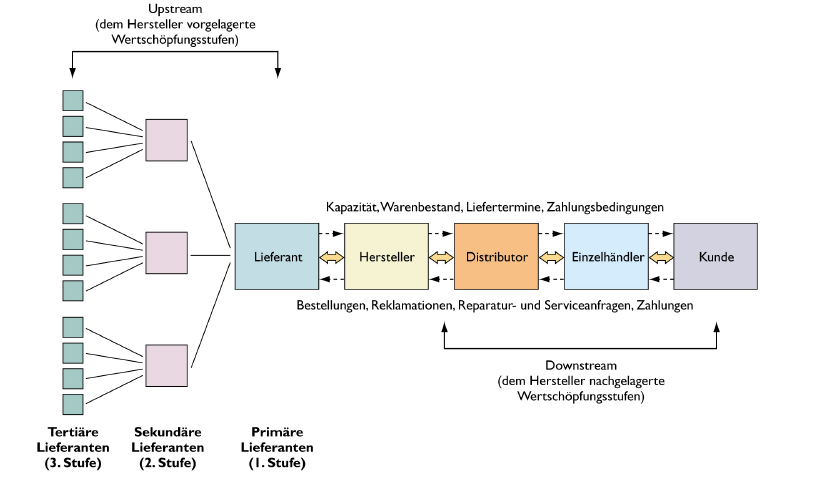 Unternehmung als Teil der Wertschöpfung
18
Verwaltung und Management
Personalwesen
UnterstützendeAktivitäten
IT Management
Wert-schöpfung des Unternehmens
Beschaffung & Ressourcen Management
Eingangs-logistik
Fertigung
Vertrieb
Kundenservice
Distributions
logistik
Primäre
Aktivitäten
Klassifikation von Anwendungssystemen
Kategorien nach Mertens et al.
20
Administrationssysteme
Dienen der Rationalisierung vorhandener Abläufe, z.B. Führung von Kundenkonten in einer Bank, Buchung von Ein- und Auszahlungen, etc.
Dispositionssysteme
Zielen auf verbesserte Entscheidungen, z.B. Tourenplanung in einem Speditionsbetrieb
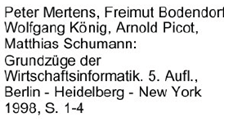 Kategorien nach Mertens et al.
21
Planungssysteme
unterstützen den Planungsprozess auf der betrieblichen Führung, z.B. Absatzplanung eines neuen Kfz-Modells
Kontrollsysteme
Zeigen auf, wo spezielle Analysen und Abhilfe-Maßnahmen notwendig sind, z.B. Kontrolle des Risikoportfolios in einer Versicherung
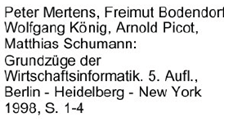 Kategorien nach Stahlknecht & Hasenkamp
Einteilung betrieblicher Anwendungssysteme nach dem Verwendungszweck (Quelle: Stahlknecht und Hasenkamp, 2010, 327)
Beispiel: operative Systeme
Anwendungsgebiete betrieblicher Administrations- undDispositionssysteme (Quelle: Stahlknecht und Hasenkamp, 2010, 329)
Beispiel: Führungssysteme
Kontrollsystem (Plan-/Istvergleich) (Quelle: Stahlknecht und Hasenkamp, 2010, 386)
Kategorien nach Schoder et al.
25
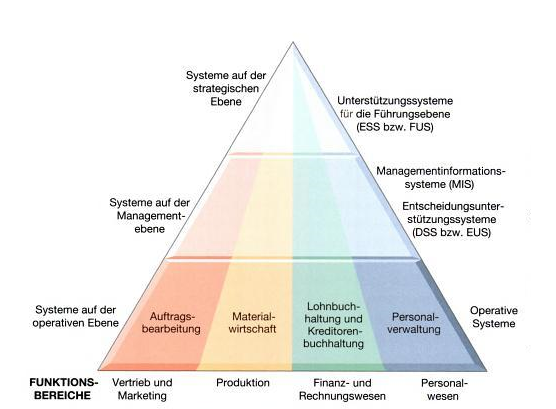 Vier Hauptarten von Anwendungssystemen
Führungsunterstützungssystem (FUS oder ExecutiveSupport System, ESS) 
strategische Ebene
Managementinformationssystem (MIS)
Managementebene
Entscheidungsunterstützungssystem (EUS oder DecisionSupport System, DSS) 
Managementebene
Operative Systeme (TransactionProcessingSystems) 
operative Ebene
Quelle: Schoder et al., 2010, 468
Operative Systeme
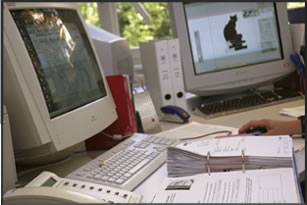 26
Anwendungssysteme, die alle täglichen, für den Geschäftsbetrieb notwendigen Routinetransaktionen ausführen und aufzeichnen.
Sie werden auf der operativen Ebene eines Unternehmens eingesetzt.
Der Ausfall operativer Systeme führt dazu, dass zentrale Geschäftsaktivitäten zum Erliegen kommen.
Operative Systeme
27
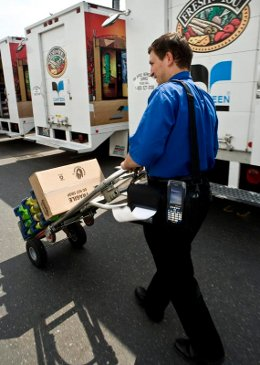 Beispiele
Kassensystem im Supermarkt, Geldautomatensoftware
Lagerverwaltungssoftware, Arbeitszeiterfassungssystem
Informationseingabe
Transaktionen, Ereignisse
Aufbereitung, Sortieren
Listen erstellen, Zusammenführen
Aktualisieren
Informationsausgabe
Detaillierte Berichte 
Listen, Übersichten
Benutzer
Mitarbeiter der operativen Ebene
Gruppenleiter
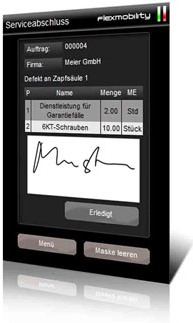 Management Information System (MIS)
28
Systeme auf der Managementebene eines Unternehmens, die zur Bereitstellung von Standardübersichts-berichten, sowie Berichten über Abweichungen der Planung, Kontrolle und Entscheidungsfindung dienen.
Management Information System (MIS)
29
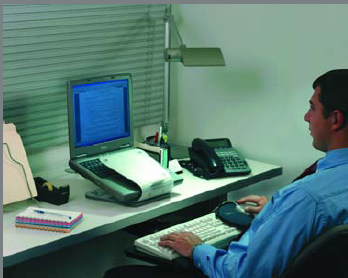 Informationseingabe
Zusammenfassende Transaktionsdaten
Einfache Modelle
Aufbereitung
Standardberichte
Einfache Modelle
Einfache Analysen 
Informationsausgabe
Zusammenfassungen
Berichte über Ausnahmefälle
Benutzer
Mittleres Management
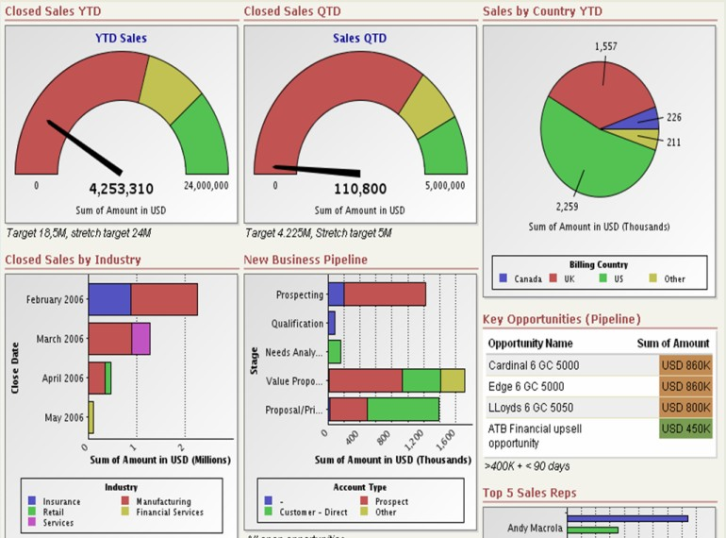 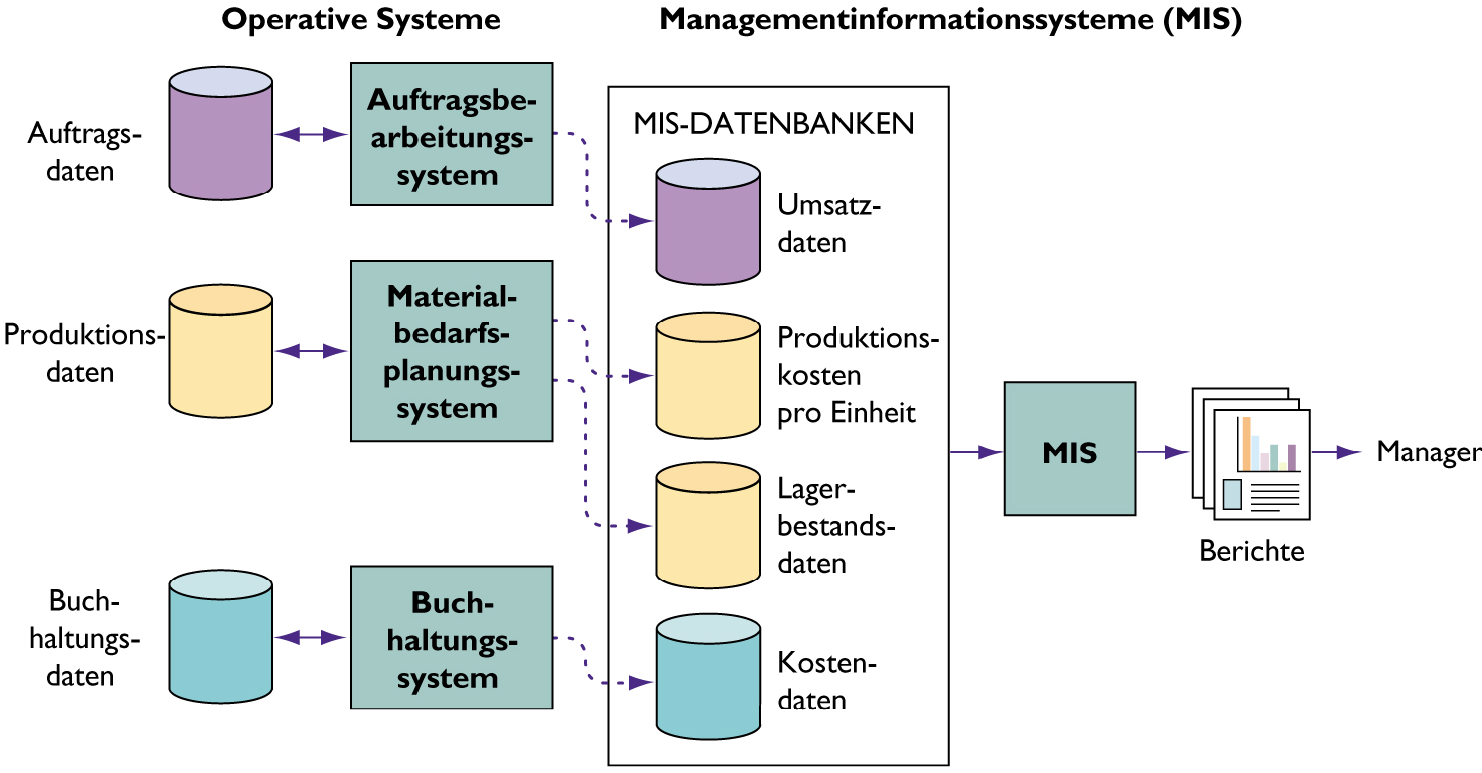 30
Quelle: Laudon et al. 2010, 438
Horizontale Integration: Zusammenspiel von MIS und operativen Systemen
Beispiel eines durch Informationsverdichtung erzeugten Berichts
31
Quelle: Laudon et al., 2010, 439
Entscheidungsunterstützungssysteme (EUS bzw. DSS)
32
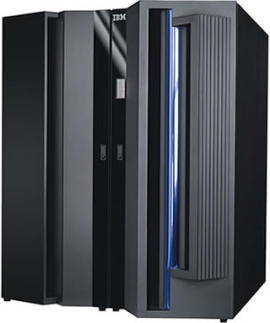 Anwendungssysteme, die analytische Modelle und Datenanalysewerkzeuge bereitstellen, um schwach strukturierte Entscheidungs-findungsprozesse zu unterstützen.
Entscheidungsproblematiken
Welche Routen sollen meine LKWs fahren?
Welchen Preise soll ich für meine Produkte verlangen?
…
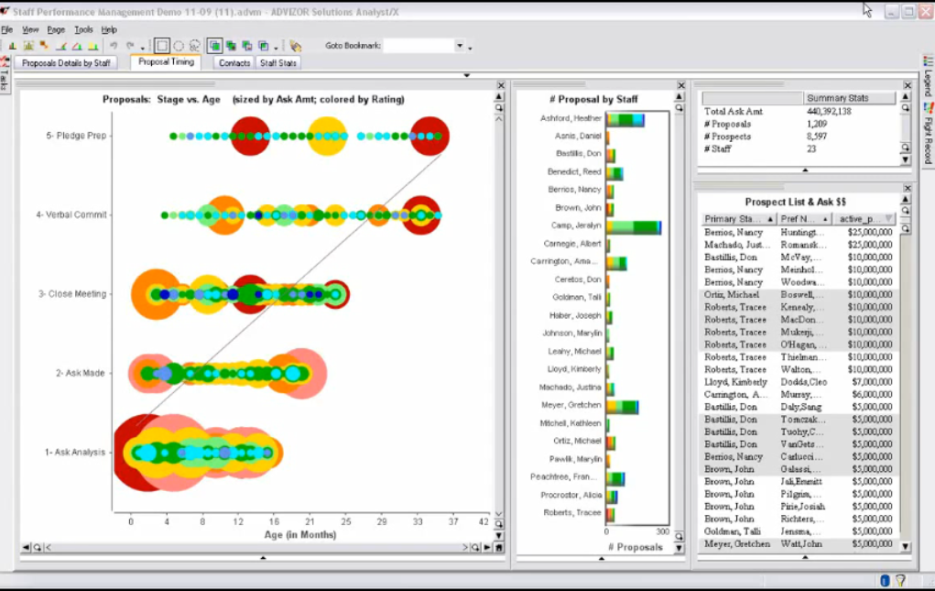 Entscheidungsunterstützungssysteme (EUS bzw. DSS)
33
Informationseingabe
Daten aus operativen Systemen und externen Informationsquellen
Aufbereitung
Daten-gestützte EUS
OLAP (Drill-Down / Roll-Up)
Data-Mining
Model-gestützte EUS
Simulation ( Was-wäre-wenn Fragen)
Mathematische Optimierung
Informationsausgabe
Spezialberichte, Simulationen
Antworten auf Abfragen
Benutzer
Fachexperten, Management
Archivierung von Transaktionsdaten




Aufdecken von Mustern und Beziehungen 



Datenanalysen zur Entscheidungs- unterstützung
Datenbanken
Data Warehouse
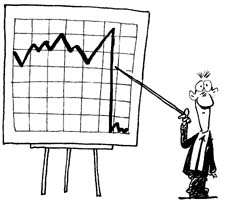 Business Intelligence
Beispiel
34
Anwendungskontext: Außendienst-mitarbeiter stellen aufgrund lang-jähriger Erfahrungen ein „gewinn-optimales Sortiment“ zusammen.
Problem: Durch ca. 15.000 Artikel in über 8.000 Verkaufsstellen ist die Auswahl des optimalen Sortiments komplex und zeitaufwendig.
Lösung: Mathematisches Optimier-ungsmodell, mit dem für jede Filiale unter Einbeziehung aller Restrikt-ionen, Regeln und Basisdaten ein rohertragmaximales Sortiment bestimmt wird.
(Quelle: Bizer, 2008)
Unterstützungssysteme für die Führungsebene (ESS bzw. FUS)
35
Systeme auf der strategischen Ebene des Unternehmens, die die unstrukturierte Entscheidungsfindung unterstützen.
Insbesondere durch erweiterte Grafik- und Kommunikationsfunktionen.
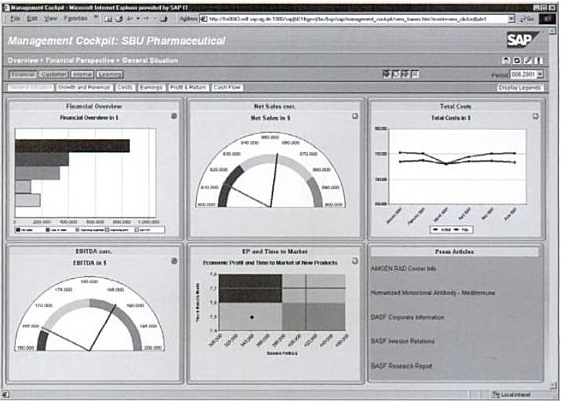 Darstellung wichtiger Kennzahlen im SAP Manager Cockpit
ESS bzw. FUS
36
Informationseingabe
Aggregierte Daten aus externen und internen Quellen
Aufbereitung
Grafiken
Simulationen
Interaktive Bearbeitung 
Informationsausgabe
Vorhersagen
Antworten auf Abfragen
Benutzer
Top-Management
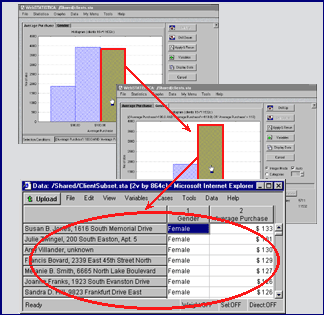 Drill-Down aggregierter Geschäftsdaten
Abhängigkeiten zwischen den Anwendungsklassen
37
Die verschiedenen Arten von Anwendungssystemen eines Unternehmens weisen Abhängigkeiten untereinander auf. 
Operative Systeme sind die Hauptproduzenten von Informationen, die von anderen Systemen benötigt werden, die wiederum Informationen für andere Systeme gewinnen. 
Diese verschiedenen Arten von Anwendungssystemen sind in den meisten Unternehmen unterschiedlich stark miteinander verknüpft.
Quelle: Laudon et al. 2010, 474
Anwendungssysteme aus funktionaler Sicht
38
Unterstützung einzelner betriebliche Funktionen
Wie
Vertrieb,
Fertigung
Finanzwesen
Personalwesen
Quelle: Schoder et al., 2010, 435
Bereichsübergreifende Systeme
39
Anwendungssysteme können auch mehrere
Geschäftsfunktionen
Organisationsebenen
sowie externe Geschäftspartner und
Kunden
	umfassen
Quelle: Schoder et al., 2010, 435
Vertikale Integration: SCM Systeme
40
SCM Systeme (Lieferketten-managementsysteme) sind Anwendungssysteme, die den Informationsaustausch zwischen einem Unternehmen und seinen Lieferanten und Kunden automatisieren.
Ziel ist es Planung, Beschaffung, Fertigung und Vertrieb von Produkten und Dienstleistungen zu optimieren
Costumer Relationship Mangement (CRM) Systeme
41
CRM sind Anwendungs-systeme, die sämtliche Interaktionen der Unternehmung mit Kunden verfolgen und analysieren
Ziel ist es Umsatz, Rentabilität, Kundenzufriedenheit und Kundenbindung zu optimieren.
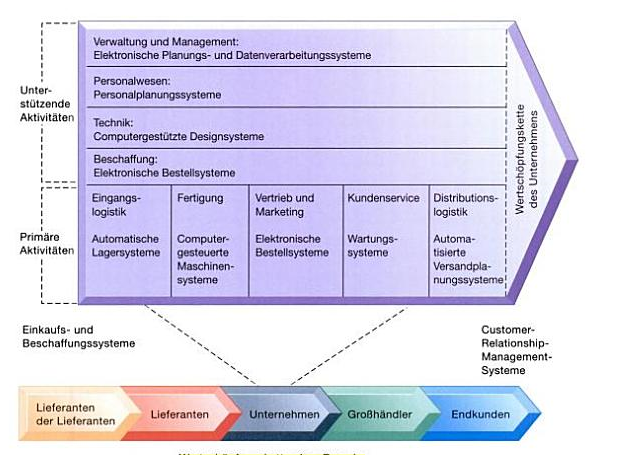 42
Einordnung von Anwendungssystemen entlang der Wertschöpfung und Aktivitätstypen
Quelle: Schoder et al., 2010, 116
Individual versus Standard
43
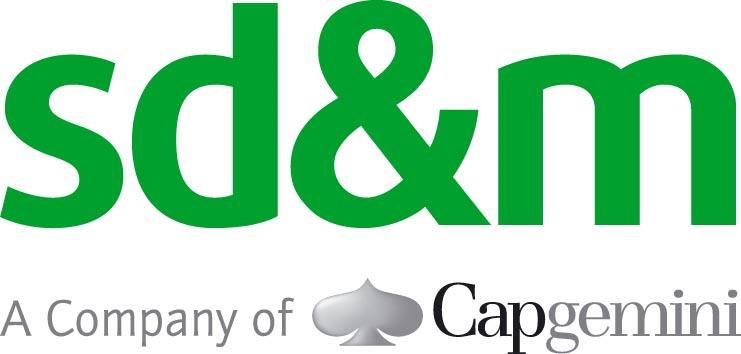 Klassifikation je nachdem, ob ein Anwendungssystem für
Speziellen Kontext oder 
Ein allgemeinen Markt entwickelt wurde
sd&m: Spezialist für Individualsoftware
SAP: Spezialist für Standardsoftware
Betriebliche Standardsoftware
44
Definition
Software für allgemeine, unternehmensneutrale Funktionen und Problemstellungen.
Beispiele
Buchführungssoftware
Microsoft Office
SAP
Vorteile
Erstellung durch spezialisierten Softwareproduzenten
Software wird professionell entwickelt und getestet.
Entwicklungskosten verteilen sich auf alle Unternehmen, die die Software einsetzen.
Herausforderungen
Auswahl der richtigen Standardsoftware und
Anpassung der Software an die Bedürfnisse des Unternehmens (manchmal auch umgekehrt).
Individualsoftware
45
Software, die für ein einzelnes Unternehmen entwickelt wurde, um spezielle Anforderungen zu realisieren.

Erstellung durch IT-Abteilung des Unternehmens oder externe Dienstleister
Vorteile
Exakte Abdeckung der Anforderungen eines Unternehmens.
Nachteile
Durch singulären Einsatz extrem teuer
Insbesondere bei größeren, komplexeren Softwareprojekten besteht ein hohes Entwicklungsrisiko 
Lange Ausreifungszeit, da es länger dauert bis alle Fälle „durchgespielt“ und alle Fehler erkannt werden
Trend zu Massen-individueller Standardsoftware
46
Gründe:
Geringeres Entwicklungsrisiko
Oft höhere Qualität/Fehlerfreiheit
Kostengünstiger langfristige Wartung und Pflege durch Softwareanbieter (Outsourcing)
Trotz des Trends zur Standardsoftware gibt es nur wenige Unternehmen, die nur Standardsoftware einsetzen.
Gründe:
Strategische Vorteile durch Abgrenzung von der Konkurrenz
Software-Altlasten
Von der Anwendung zur Technik
Online Musikdienst
48
Unternehmen
Internet
Kunde
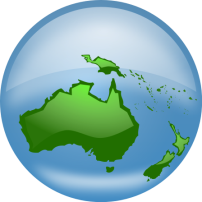 Kunde fordert Website an
49
Unternehmen
Internet
Kunde
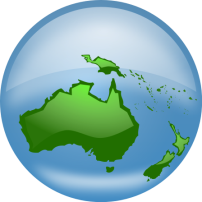 Anfrage:
www.finetunes.de
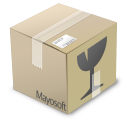 [Speaker Notes: Der Kunde besucht die Seite finetunes.de]
Anforderung des Kataloges vom Datenbankserver
50
Unternehmen
Internet
Kunde
Anfrage:
Alle Lieder von Interpret XYZ
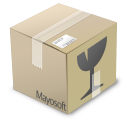 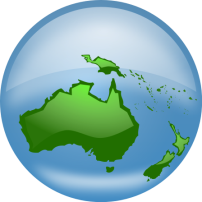 [Speaker Notes: Der Kunde besucht die Seite finetunes.de]
Anforderung des Kataloges vom Datenbankserver
51
Unternehmen
Internet
Kunde
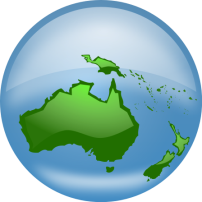 Antwort:
Titel 1,Titel 2 …
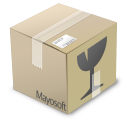 [Speaker Notes: Der Kunde besucht die Seite finetunes.de]
Website wird erzeugt und gesendet
52
Unternehmen
Internet
Kunde
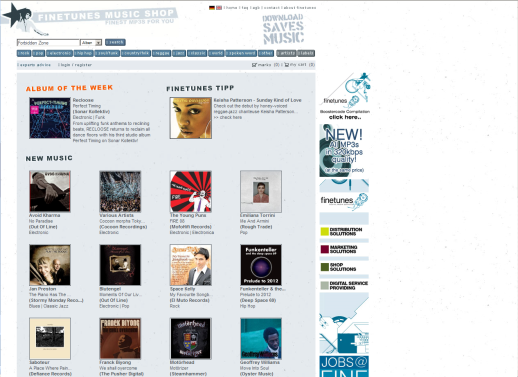 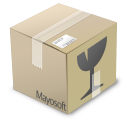 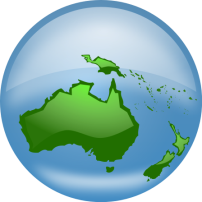 Auswahl der Lieder
53
Unternehmen
Internet
Kunde
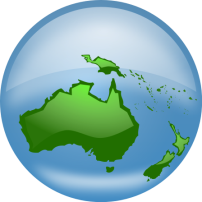 Anfrage:
Lied in Warenkorb legen
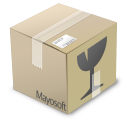 Auswahl der Lieder
54
Unternehmen
Internet
Kunde
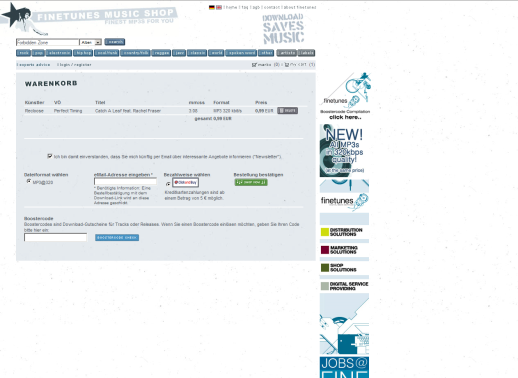 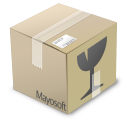 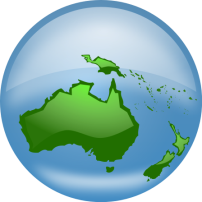 Bezahlung per Kreditkarte
55
Unternehmen
Internet
Kunde
Weiterleitung
Verifizierung
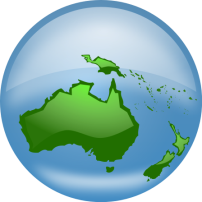 Kreditkartendaten
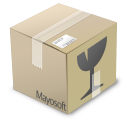 Bereitstellung der Lieder
56
Unternehmen
Internet
Kunde
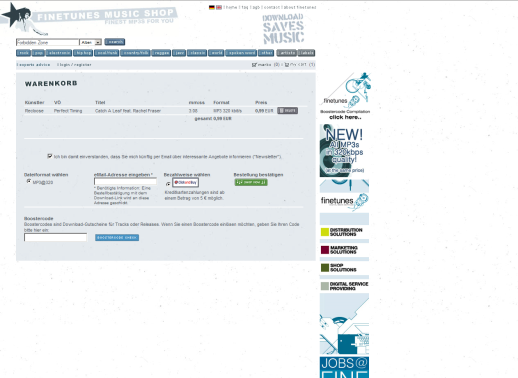 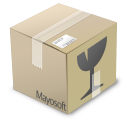 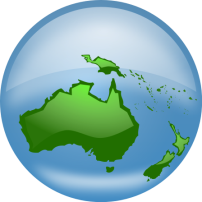 Downlaod
57
Unternehmen
Internet
Kunde
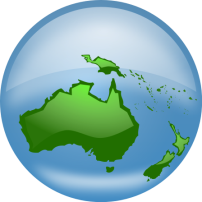 Anfrage: 
Xyz.mp3
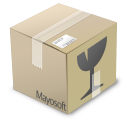 Download
58
Unternehmen
Internet
Kunde
Xyz.mp3
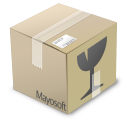 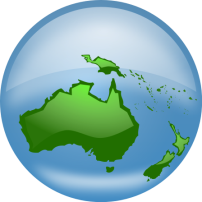 Vielen Dank für Ihre Aufmerksamkeit
59